Cambria Pines  100% Affordable Apartments
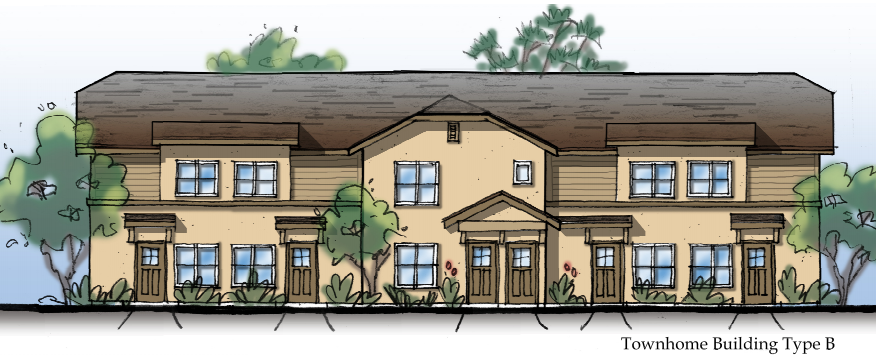 Ken Trigueiro
CEO
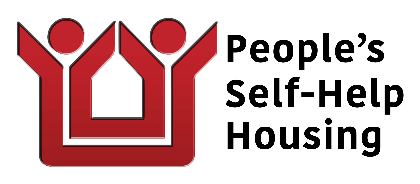 Cambria Community Service District Hearing – Cambria Pines	July 2024
1
Company & Mission
Founded in 1970
Longest-serving affordable housing nonprofit on the Central Coast
Headquarters in San Luis Obispo
10,000 residents
Four coastal counties
On-site resident services
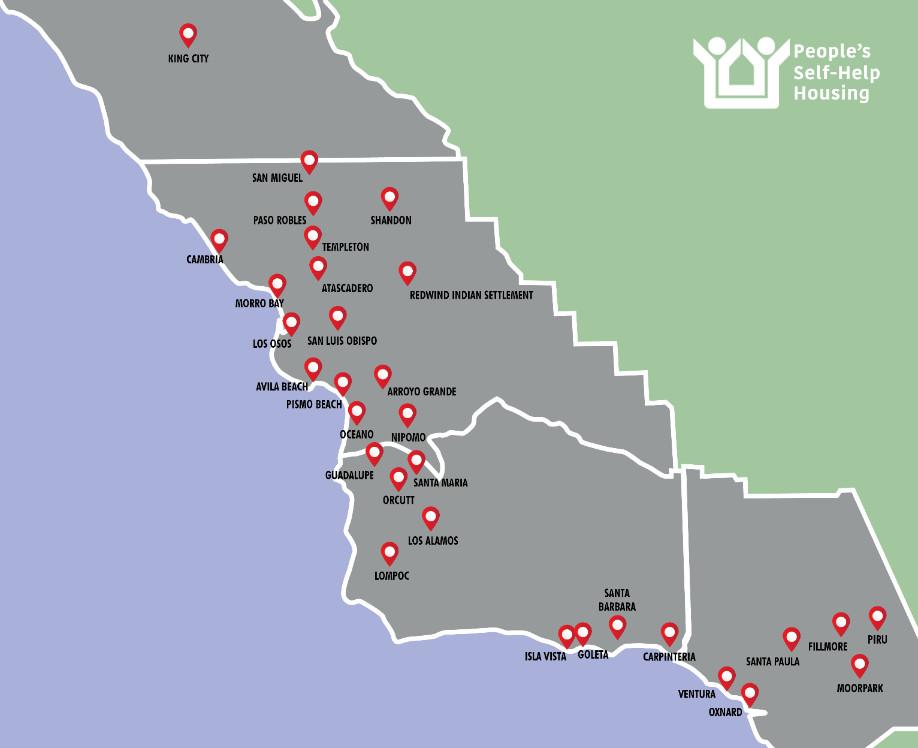 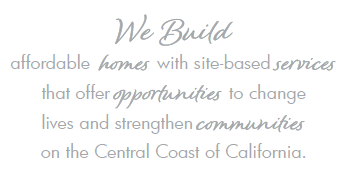 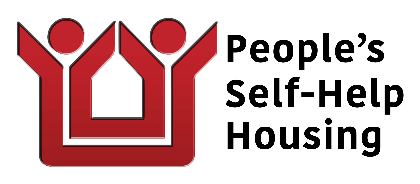 Cambria Community Service District Hearing – Cambria Pines	July 2024
2
Proposed Project
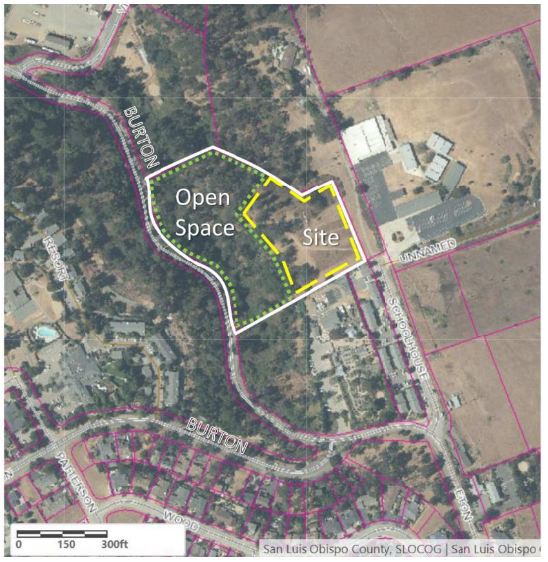 33 Affordable Units 
Deed Restricted for 55 years to serve very low and low income residents
2,880 S.F. Community Service Space
2.04 acres development area
2.83 acres dedicated open space
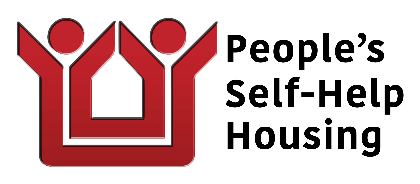 Cambria Community Service District Hearing – Cambria Pines	July 2024
3
[Speaker Notes: CAN/MAY BE DELETED BASED UPON CONTENT/DETAIL IN STAFF REPORT AND PRESENTATION -TS]
Entitlement & Plan Check Milestones
CCSD Extension of Will Serve				(Jan. 2023) 
 County Land Use Entitlements Re-Approved	(June 2023)
Building/Grading Permit Submittal 			(July 2023)
 County “Ready to Issue” Letter for Building and Grading Permits 						(Feb. 2024)
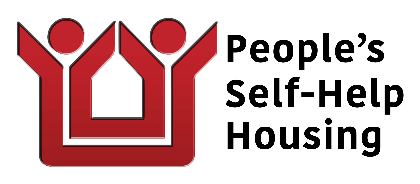 Cambria Community Service District Hearing – Cambria Pines	July 2024
4
Funding  Milestones
SLO County HOME & HOME ARP Funding			(Feb. 2022)
BUILD Low Emission Energy Incent. Grant		(June 2023)
CTCAC/HCD Multi-Family Housing (Not Awarded) 	(Aug. 2023)
National Housing Trust Fund (Not Awarded)		(Feb. 2024)
CTCAC Tax Credit Application (Pending) 			(July 2024)
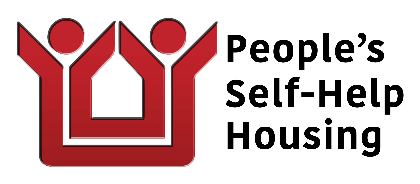 Cambria Community Service District Hearing – Cambria Pines	July 2024
5
Anticipated Next Steps
CTCAC Tax Credit Awarded				(Oct. 2024) 
 Construction Loan Closing				(Mar. 2025)
 Commence Construction 				(Mar. 2025)
Complete Construction					(Apr. 2027)
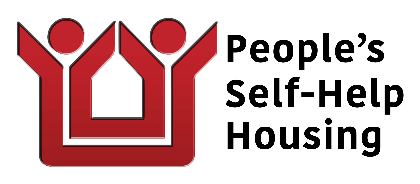 Cambria Community Service District Hearing – Cambria Pines	July 2024
6
The Need for Affordable Housing
Schoolhouse Lane Apartments Waitlist
24 apartment homes
169 waitlist applicants, representing 369 interested persons 
Existing Cambria residents 
65% of Schoolhouse Lane Residents work in Hospitality
Cambria Pines
Schoolhouse Lane Apts.
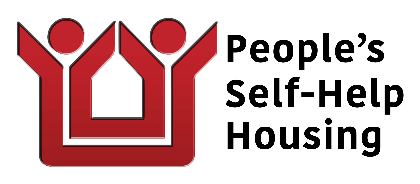 Cambria Community Service District Hearing – Cambria Pines	July 2024
7
Cambria Pines  Apartments
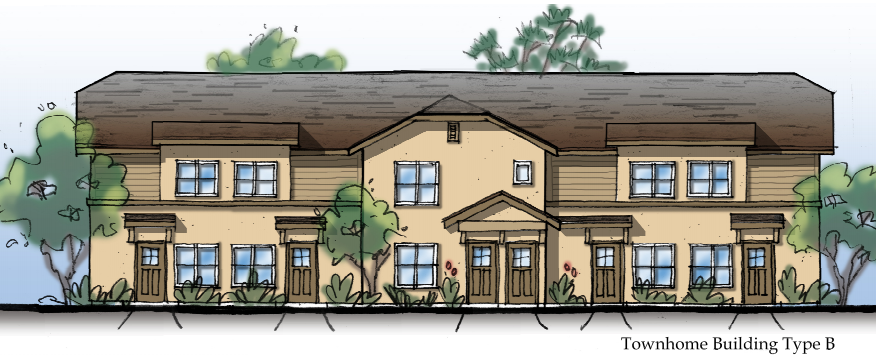 PSHH accepts all proposed conditions of approval.

Respectfully request approval of staff’s recommendation to extend the Water “Intent to Serve” letter for this critical affordable housing project.

PSHH looks forward to securing financing and commencing construction. We appreciate your support and patience.
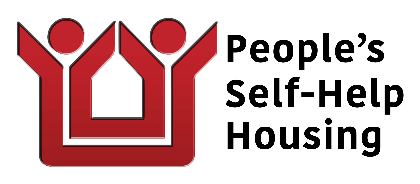 Thank you!
Cambria Community Service District Hearing – Cambria Pines	July 2024
8